Email Marketing Proposal Template
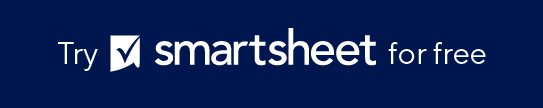 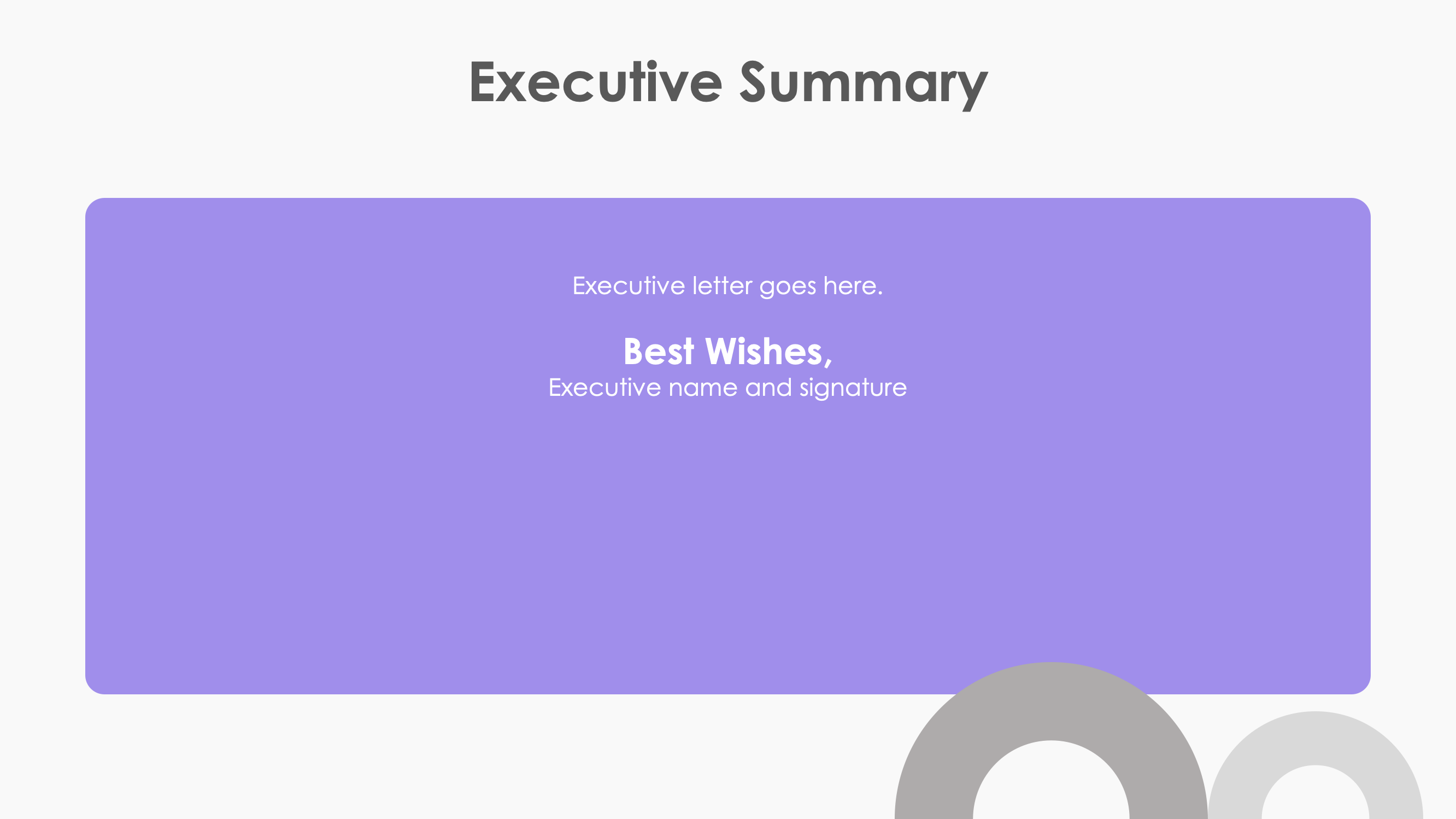 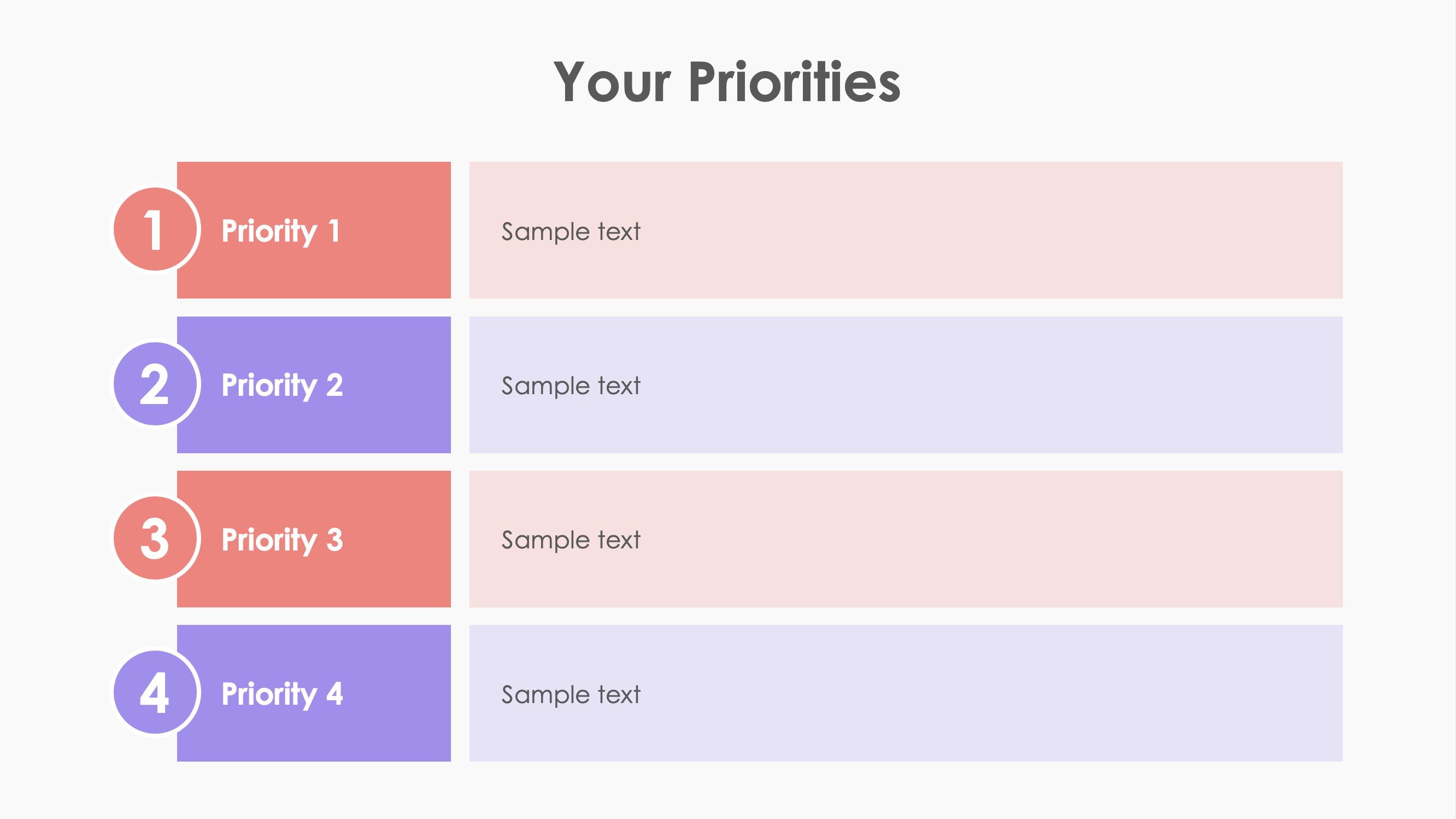 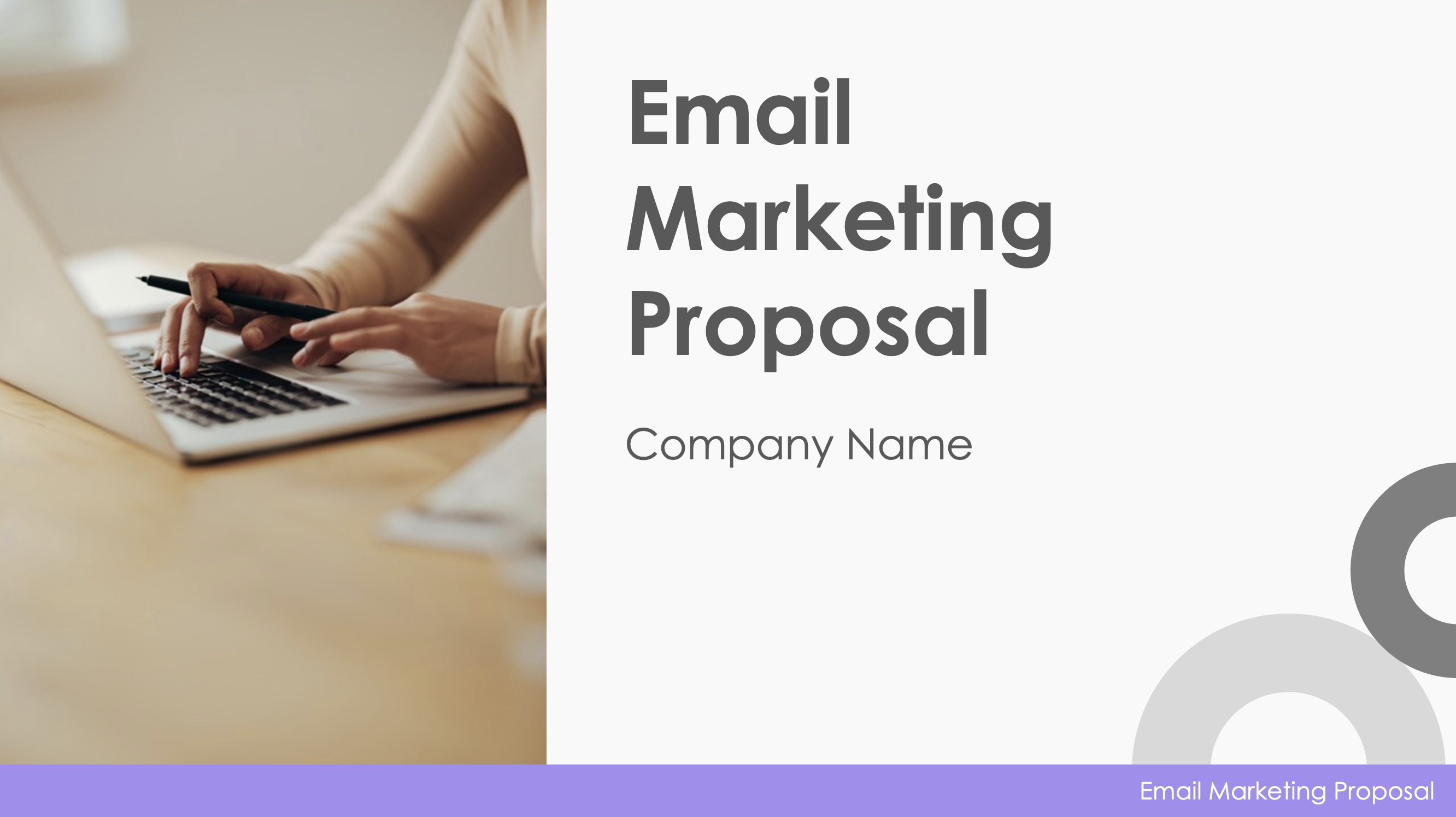 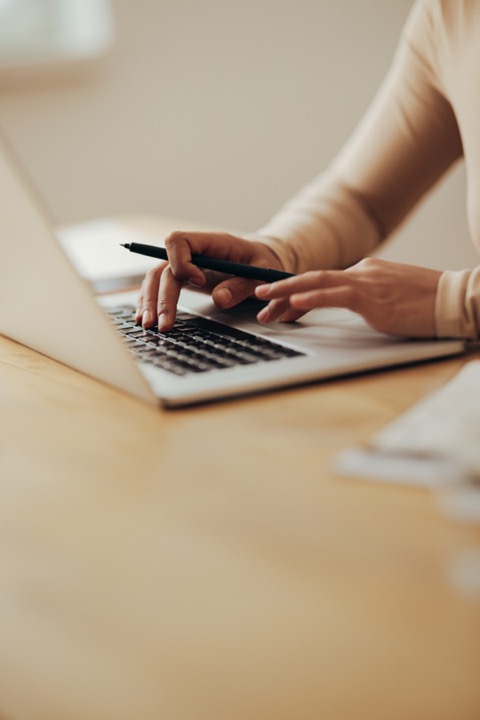 Email Marketing Proposal
Company Name
Email Marketing Proposal
Executive Summary
Executive letter goes here. 

Best Wishes, 
Executive name and signature
Your Priorities
Priority 1
Sample text
1
Priority 2
Sample text
2
Priority 3
Sample text
3
Priority 4
Sample text
4
Your Goals
Goal 1
Sample text
1
Goal 2
Sample text
2
Goal 3
Sample text
3
Goal 4
Sample text
4
Email Marketing Strategy
Description of email marketing strategy or services.
Campaign Planning and Scheduling
Description of campaign planning and scheduling.
Segmentation and Personalization
Description of segmentation and personalization.
Content and Subject Line Creation
Description of content and subject line creation.
Design and Layout Strategy
Description of design and layout strategy.
Performance and Tracking Reporting
Description of performance and tracking reporting.
Action Plan
Description
Description
Description
Description
Description
Description
Description
Description
Description
Description
Description
Description
Description
Description
Description
Phase 1
1-3 Weeks
Phase 2
3-5 Weeks
Phase 3
5-7 Weeks
Phase 4
7-8 Weeks
Phase 5
8-9 Weeks
Cost Breakdown
Option 2

Description and breakdown of services offered in this package.
Option 1

Description and breakdown of services offered in this package.
Option 3

Description and breakdown of services offered in this package.
$X,XXX
$X,XXX
$X,XXX
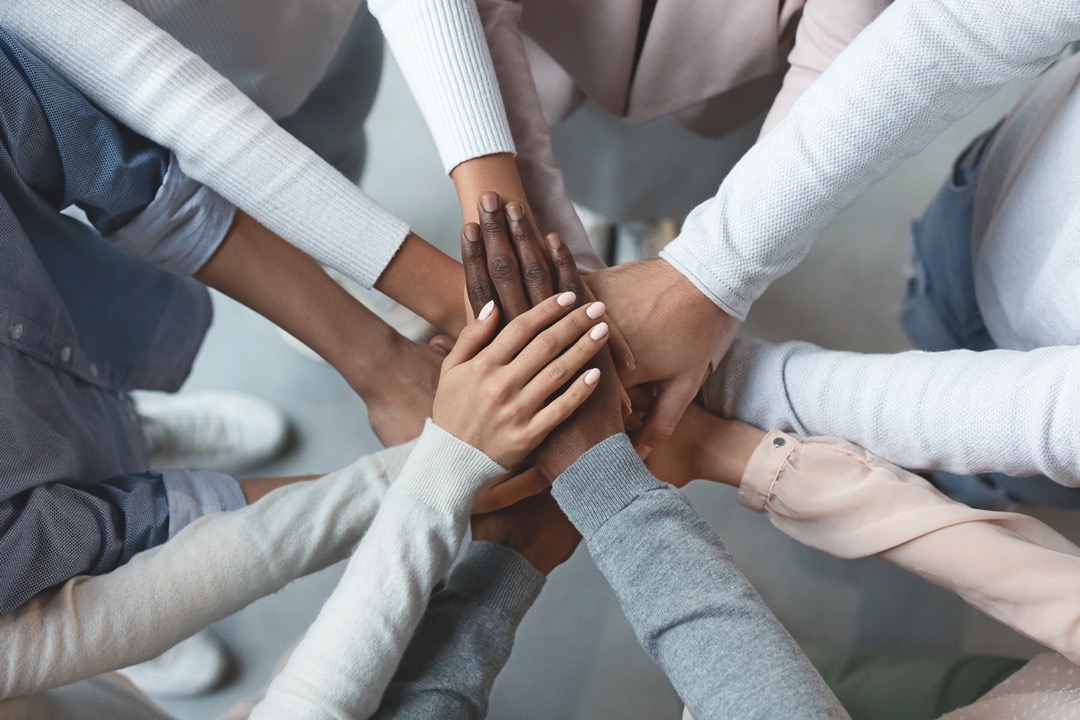 About Us
Company Background 
Description of company’s background.
Values
Description of company’s values.
Vision 
Description of company’s vision.
Our Team
Team Member 1
Title 
Description of team member.
Team Member 2
Title 
Description of team member.
Team Member 3
Title 
Description of team member.
Previous Client Case Study
Issue Summary
Description of the issue summary.
Timeframe
XX - XX
Additional information.
Tactics
Tactics and additional information.
ROI
$X,XXX
Additional Information.
Testimonial
“Client testimonial.”
- Name
Next Steps
Information on next steps. 

Conclusion 
Recap and next steps to move forward.